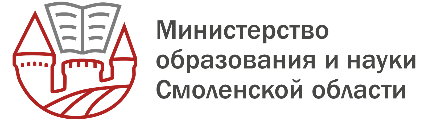 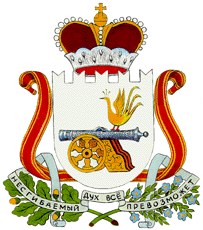 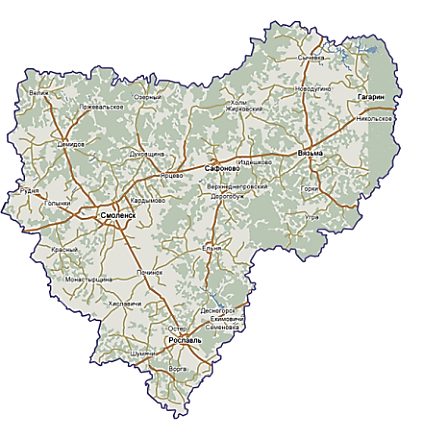 Обзор правоприменительной практики в сфере образования       за 1 квартал 2025 года
Лариса Вацлавовна Фокина, 
директор департамента по надзору 
и контролю в сфере образования
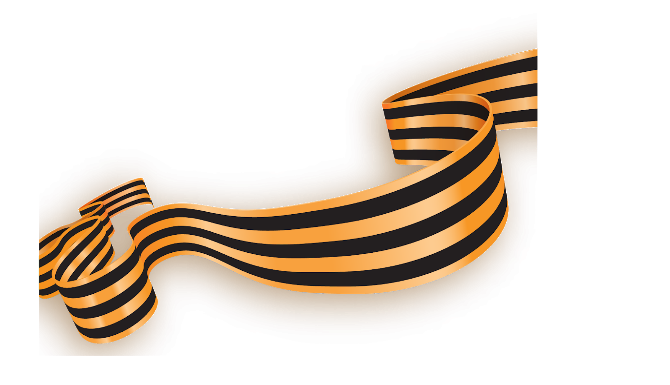 15 апреля 2025 г.
ЦЕЛЬ
ЗАДАЧИ
ЦЕЛИ И ЗАДАЧИ ОБОБЩЕНИЯ И АНАЛИЗА ПРАВОПРИМЕНИТЕЛЬНОЙ ПРАКТИКИ
Снижение количества нарушений обязательных требований и повышение уровня защищенности охраняемых законом ценностей за счет обеспечения информированности подконтрольных объектов о практике применения обязательных требований законодательства в сфере образования.
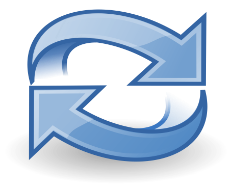 формирование единого понимания обязательных требований законодательства Российской Федерации в сфере образования
 обзор типичных нарушений законодательства в сфере образования и выработка оптимальных решений проблемных вопросов правоприменительной практики, в том числе реализация профилактических мероприятий для их предупреждения
обеспечение доступности сведений о правоприменительной практике контрольной (надзорной) деятельности департамента Министерства.
РЕЗУЛЬТАТЫ ЗА 1 КВАРТАЛ 2025 ГОДА
ИНФОРМИРОВАНИЕ  - 62
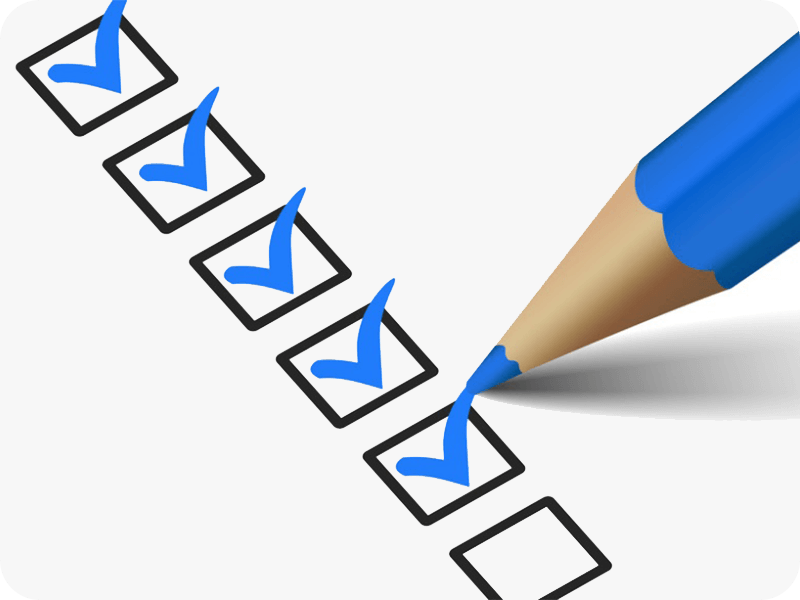 проведение регионального этапа ВСОШ
особенности проведения ГИА
порядок приема на обучение по ОП начального общего, основного общего и среднего общего образования
целевое обучение
требования к структуре официального сайта ОО и формату представления информации
тестирование иностранных граждан при приеме в ОО
проведение ВПР
формирование и ведение ФИС ФРДО
перечень документов, подготовка которых осуществляется педагогическими работниками при реализации ООП, ОП СПО
порядок и условия осуществления перевода обучающихся из одной дошкольной организации в другую организацию соответствующих уровня и направленности
разъяснения по применению риск-ориентированного подхода при организации федерального государственного контроля (надзора) в сфере образования
РЕЗУЛЬТАТЫ ЗА 1 КВАРТАЛ 2025 ГОДА
КОНСУЛЬТАЦИИ  - 55
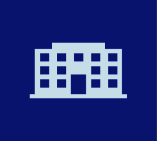 особенности проведения ГИА
требования к структуре официального сайта ОО и формату представления информации
выполнение лицензионных требований и условий
разработка и принятие ЛНА по основным вопросам организации и осуществления образовательной деятельности
осуществление текущего контроля и промежуточной аттестации обучающихся
соблюдение требований при аттестации педагогических работников
разработка ОП
обучение в форме семейного образования и самообразования
обучение иностранных граждан
организация обучения по программам дополнительного образования

Из них в рамках профилактических визитов - 34
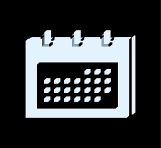 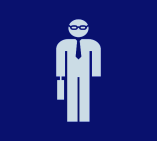 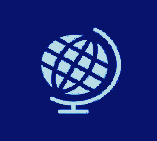 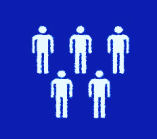 РЕЗУЛЬТАТЫ ЗА 1 КВАРТАЛ 2025 ГОДА
ПРОФИЛАКТИЧЕСКИЙ ВИЗИТ  - 34
ОБЪЯВЛЕНИЕ ПРЕДОСТЕРЕЖЕНИЯ  - 116
МОНИТОРИНГ БЕЗОПАСНОСТИ  - 2
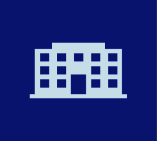 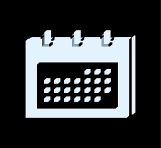 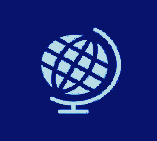 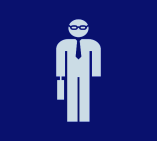 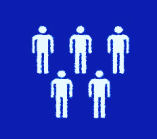 ИТОГ
МОНИТОРИНГ БЕЗОПАСНОСТИ № 1
Соответствие официального сайта образовательных организаций, реализующих программы дополнительного образования, требованиям законодательства в сфере образования
14 ПРЕДОСТЕРЕЖЕНИЙ
За период с 2023 по 2025 годы предостережения объявлены организациям дважды:
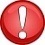 МО «Демидовский муниципальный округ» Смоленской области
МО «Дорогобужский муниципальный округ» Смоленской области
МО «Духовщинский муниципальный округ» Смоленской области
МО «Глинковский муниципальный округ» Смоленской области
МО «Краснинский муниципальный округ» Смоленской области 
МО «Монастырщинский муниципальный округ» Смоленской области 
МО «Руднянский муниципальный округ» Смоленской области 
МО «Хиславичский муниципальный округ» Смоленской области
МОНИТОРИНГ БЕЗОПАСНОСТИ № 1
Оценочный лист для самостоятельной оценки контролируемыми лицами соблюдения обязательных требований к структуре и формату представления информации на официальном сайте образовательной организации в информационно-телекоммуникационной сети «Интернет»

https://edu.admin-smolensk.ru/upravlenie-po-nadzoru-i-kontrolyu/kontroliruemym-licam/obscheobrazovatelnye-organizacii/
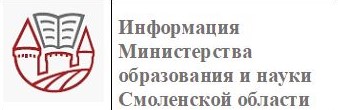 Обратите внимание:

документы, которые разрабатываются ОО, должны быть своевременно размещены на сайте, в том числе изменения в них, и подписаны электронной подписью (пп. 16, 18 Правил размещения на официальном сайте образовательной организации в информационно-телекоммуникационной сети «Интернет» и обновления информации об образовательной организации, утвержденных постановлением Правительства РФ            от 20.10.2021 № 1802)
раздел «Сведения об образовательной организации» должен содержать все обязательные подразделы
сведения, предусмотренные приказом Рособрнадзора от 04.08.2023 № 1493, должны быть все размещены и обновляться каждых 10 дней
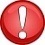 ИТОГ
МОНИТОРИНГ БЕЗОПАСНОСТИ № 2
Соответствие локальных нормативных актов, регламентирующих правила приема в общеобразовательные организации, обязательным требованиям, установленным законодательством в сфере образования
49 ПРЕДОСТЕРЕЖЕНИЙ
Приняли участие 117 организаций :
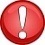 МО «Велижский муниципальный округ» Смоленской области
МО «Вяземский муниципальный округ» Смоленской области
МО «Гагаринский муниципальный округ» Смоленской области
МО «Глинковский муниципальный округ» Смоленской области
МО «Дорогобужский муниципальный округ» Смоленской области
МО «Ельнинский муниципальный округ» Смоленской области
МО «Ершичский муниципальный округ» Смоленской области
МО «Починковский муниципальный округ» Смоленской области
МО «Сафоновский муниципальный округ» Смоленской области
МО «Сычевский муниципальный округ» Смоленской области
МО «Хиславичский муниципальный округ» Смоленской области
МО города Смоленска
МОНИТОРИНГ БЕЗОПАСНОСТИ № 2
Соответствие локальных нормативных актов, регламентирующих правила приема в общеобразовательные организации, обязательным требованиям, установленным законодательством в сфере образования
Обратите внимание:
внеочередное, первоочередное, преимущественное право приема на обучение
прием документов
сведения, указываемые в заявлении
способы подачи заявления
сроки издания распорядительных актов о прием
отсутствие правил приема на сайте ОО
За период с 2023 по 2025 годы предостережения объявлены организациям неоднократно:
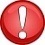 МО «Вяземский муниципальный округ» Смоленской области
МО «Дорогобужский муниципальный округ» Смоленской области
МО «Глинковский муниципальный округ» Смоленской области
МО «Ельнинский муниципальный округ» Смоленской области
МО «Починковский муниципальный округ» Смоленской области 
МО «Сафоновский муниципальный округ» Смоленской области 
МО города Смоленска
МОНИТОРИНГ БЕЗОПАСНОСТИ № 3
Соответствие локальных нормативных актов, регламентирующих правила приема в  организации, реализующих программы дошкольного образования, обязательным требованиям, установленным законодательством в сфере образования
ВЫЯВЛЕННЫЕ НАРУШЕНИЯ:

первоочередное, внеочередное и преимущественное право (семьи в трудной жизненной ситуации, родители-студенты, …)
направленность групп
документы, предъявляемые в организацию 
сведения, указываемые в заявлении
по уставу «муниципальный округ»
ссылки на старые редакции документов
в сведениях, которые указываются в заявлении, нет «записи акта о рождении ребенка» и соответственно дальше в документах только «свидетельство о рождении»
нарушен п. 6 приказа № 236 в части размещения на сайте распорядительного акта о закреплении территории
ссылки на пункты, не содержащие нужной информации
правила приема не размещены на сайте ОО
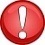 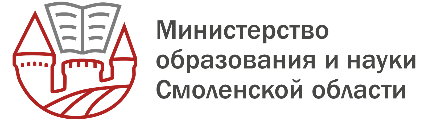 Спасибо за внимание!
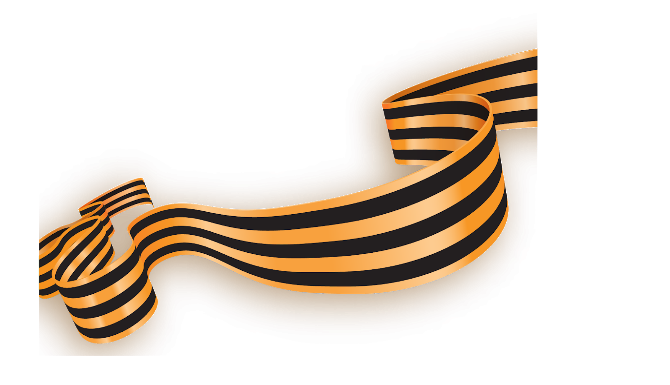 https://edu.admin-smolensk.ru/upravlenie-po-nadzoru-i-kontrolyu/